WHICH HAS MORE FAT?
ADI activity
REVIEW:
Each teaspoon of fat 
= 4 grams of fat 
= 36 calories!
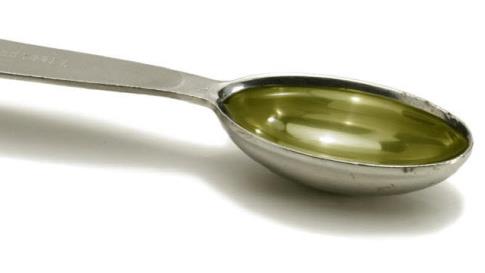 WHICH HAS MORE FAT?
1 Baked potato





0 teaspoons
Mashed potato (1/2 cup made with whole milk and butter)





1 ¼ teaspoons
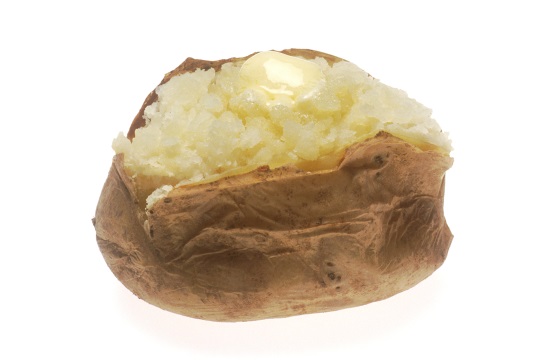 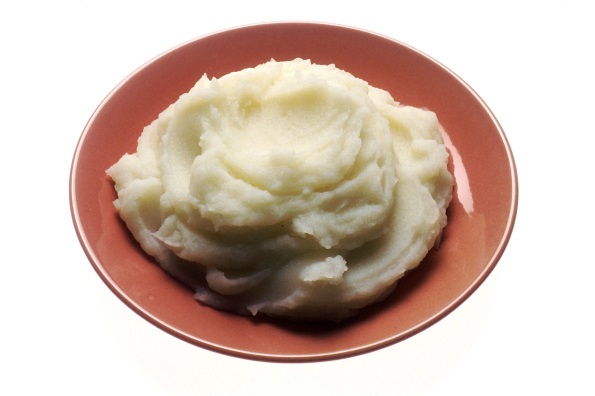 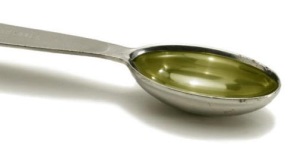 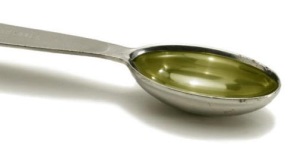 WHICH HAS MORE FAT?
20 French fries





2 ½ teaspoons
Poutine (20 fries, 75 ml gravy and 80 ml cheese)





6 teaspoons
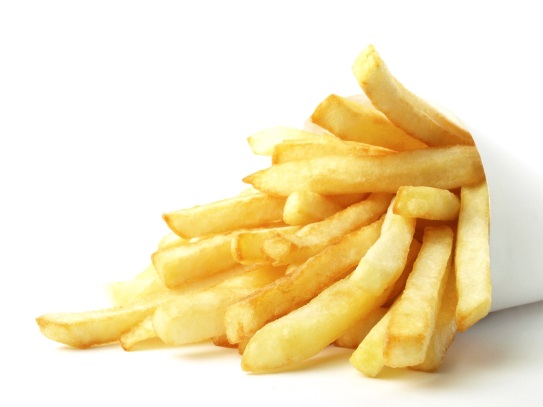 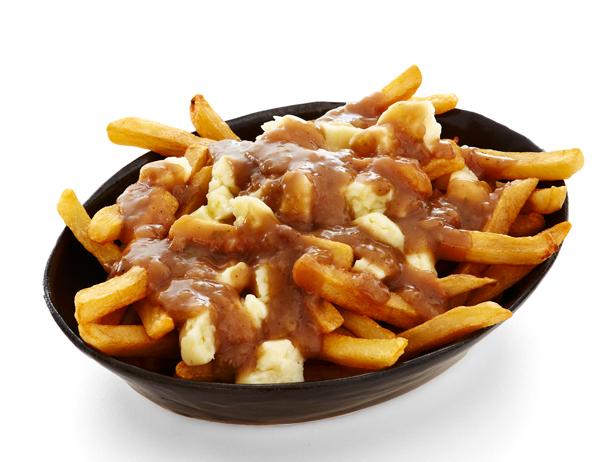 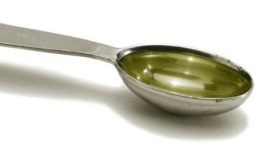 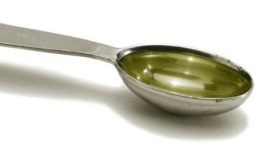 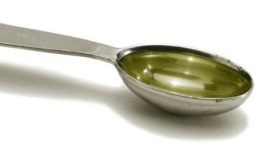 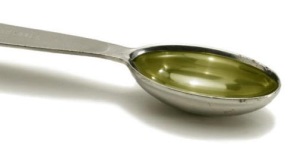 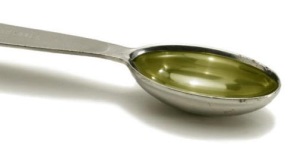 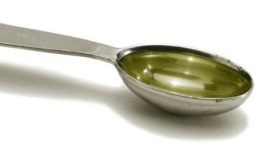 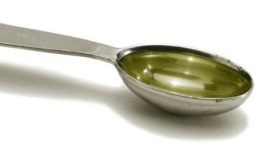 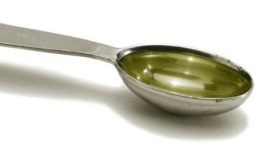 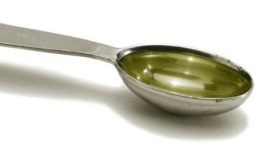 [Speaker Notes: 6 teaspoon of fat = 24 grams of fat = 216 calories (of fat only… there will also be calories from the carbs and protein in the poutine!)]
WHICH HAS MORE FAT?
2 cups of Ceasar salad





5 ½ teaspoons
2 cups of Greek salad





3 teaspoons
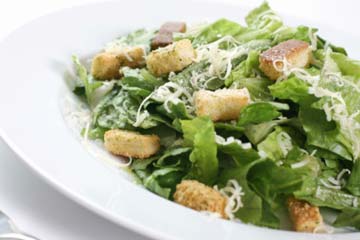 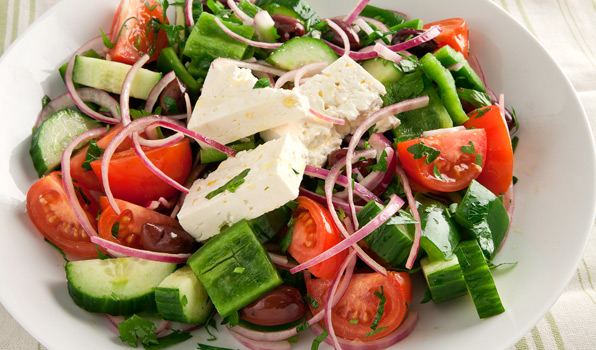 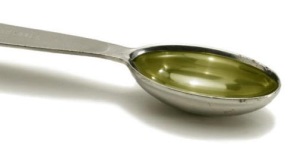 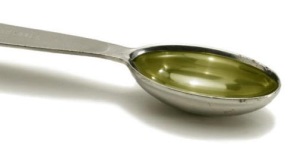 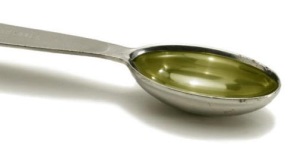 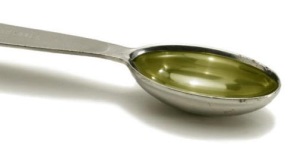 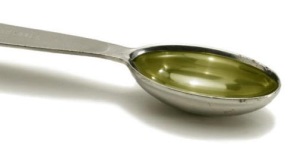 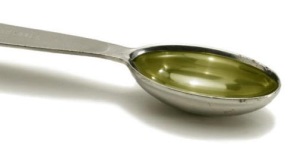 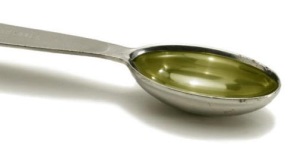 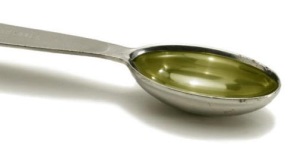 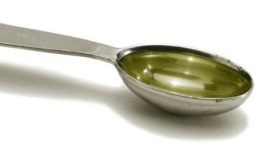 WHICH HAS MORE FAT?
1/8 Apple pie





3 ½ teaspoons
Apple crisp (1 1/3 cup)





1 teaspoon
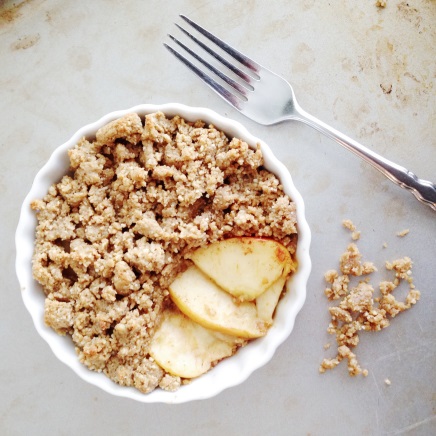 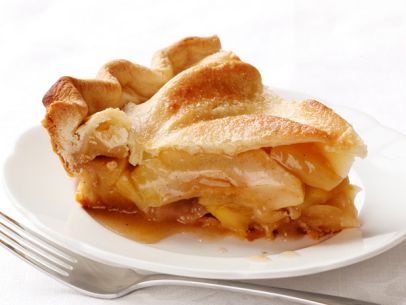 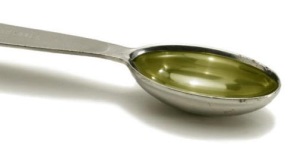 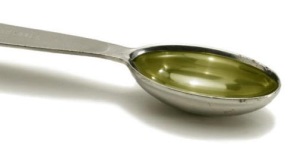 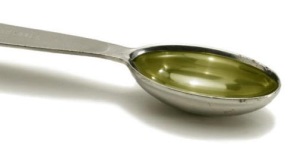 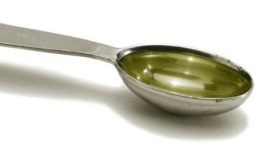 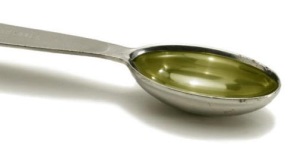 WHICH HAS MORE FAT?
1 cup of fettucuini alfredo






4 teaspoons
1 cup of spaghetti with tomato meat sauce





2 ½ teaspoons
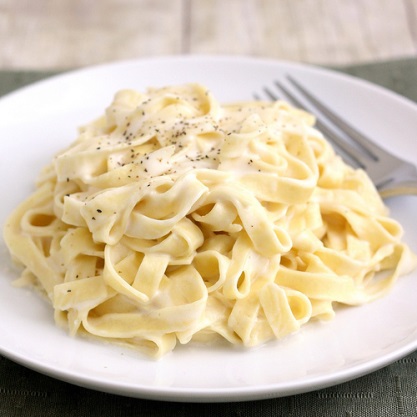 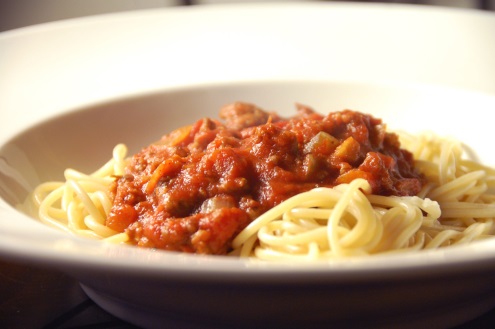 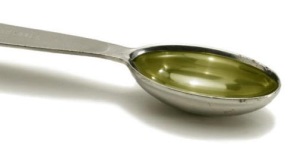 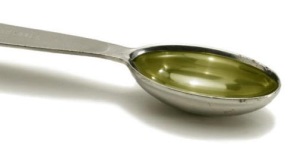 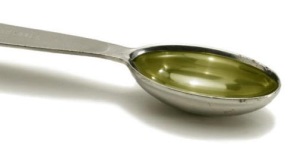 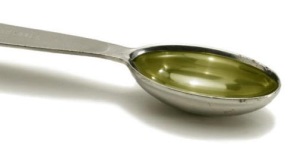 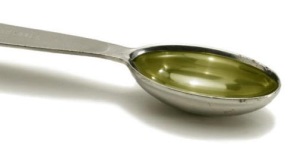 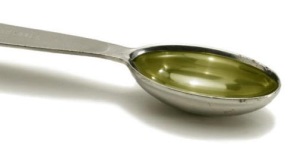 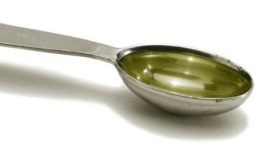 WHICH HAS MORE FAT?
1 cup whole milk





2 teaspoons
1 cup skim milk





0 teaspoons
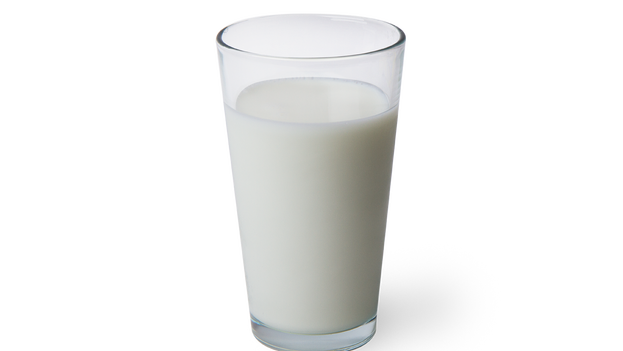 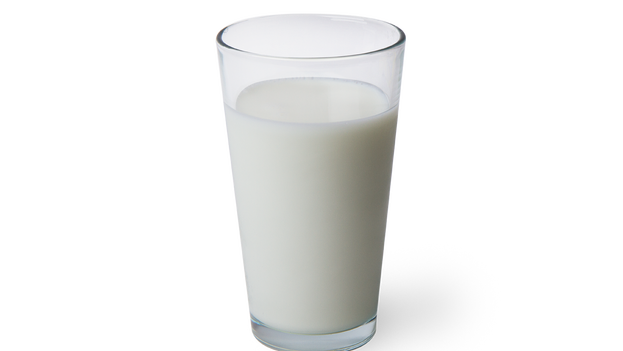 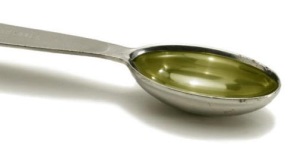 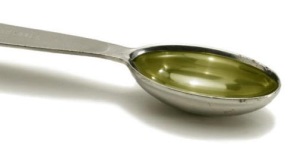 WHICH HAS MORE FAT?
1 can of pop





0 teaspoons
1 commercial french vanilla cappuccino (286 ml)





2 teaspoons
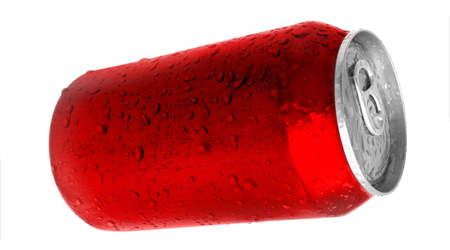 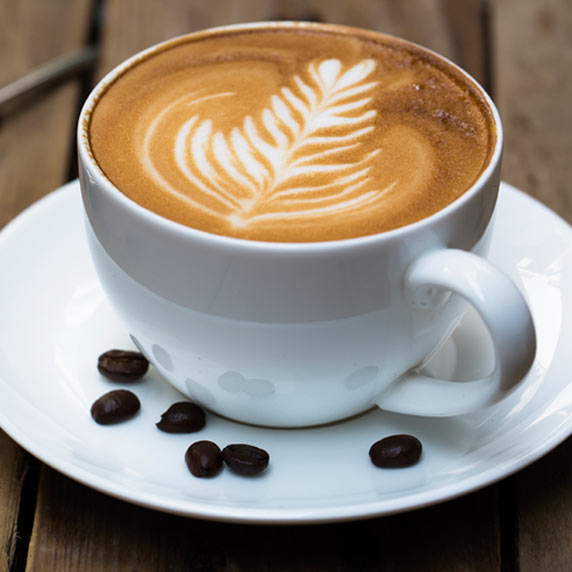 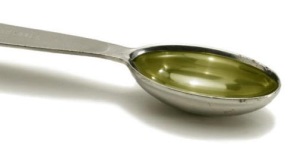 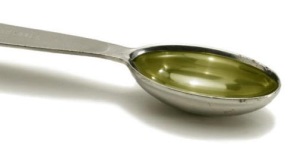 WHICH HAS MORE FAT?
1 chocolate peanut crunch donut (74 g)





4 ¼ teaspoons
1 banana nut muffin (115 g)






4 ½ teaspoons
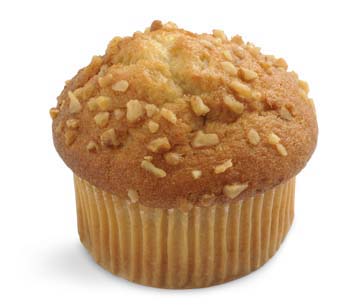 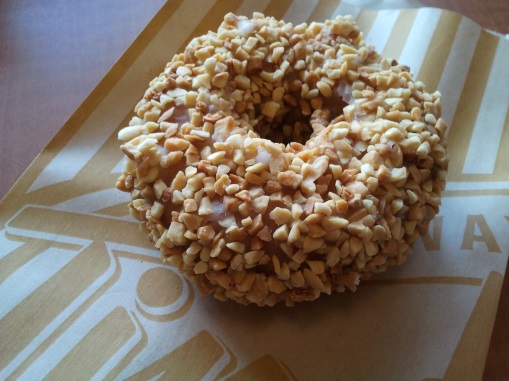 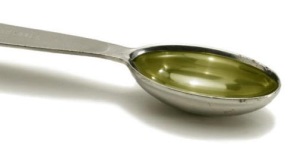 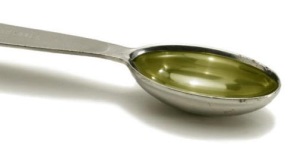 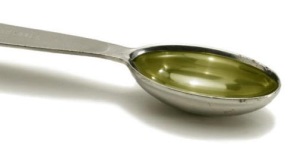 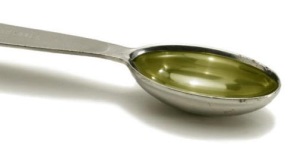 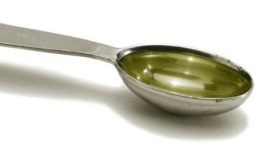 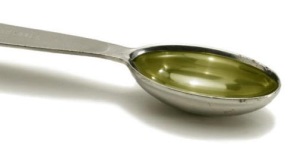 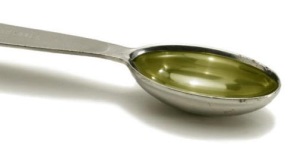 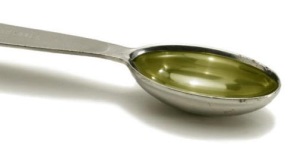 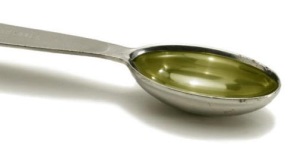 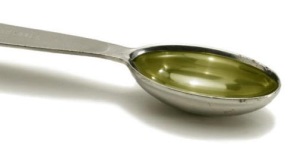 WHICH HAS MORE FAT?
1 popsicle (75 g) 





0 teaspoons
½ cup chocolate ice cream





2 teaspoons
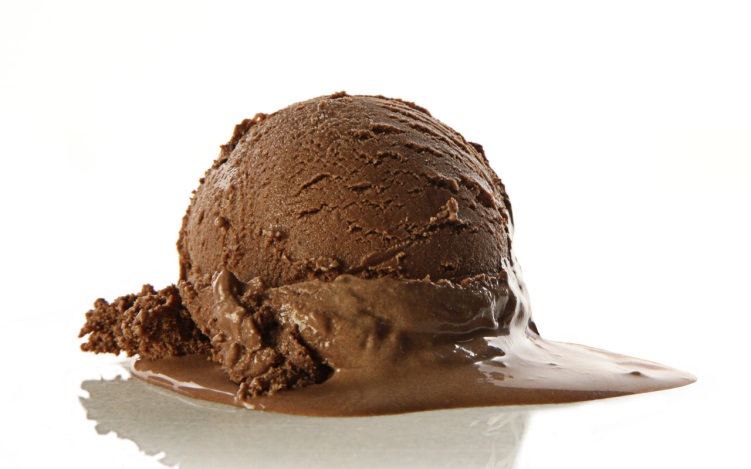 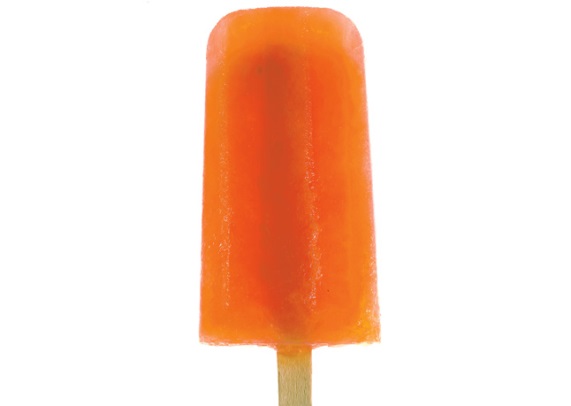 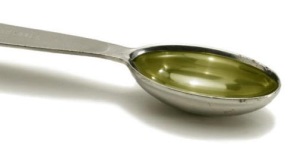 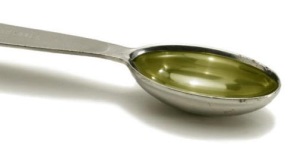 WHICH HAS MORE FAT?
20 potato chips





2 teaspoons
20 pretzels





0 teaspoons
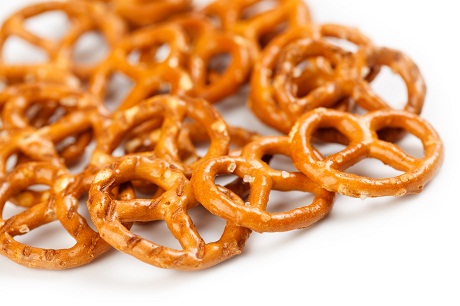 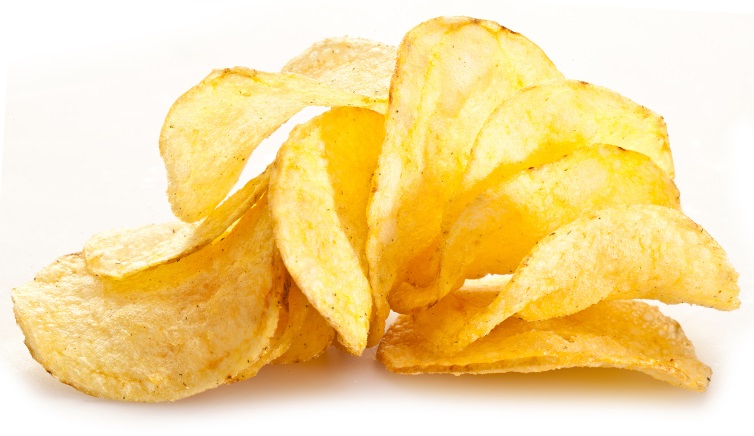 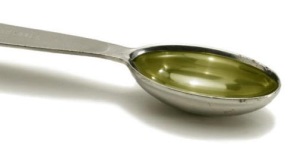 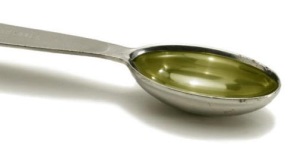